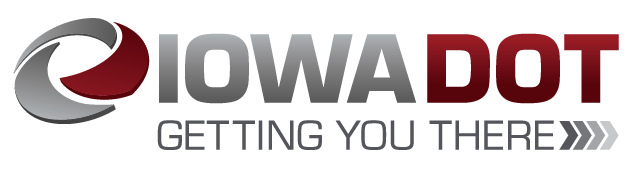 Traffic Safety Improvement Program
Funding Recommendation
FY 2022
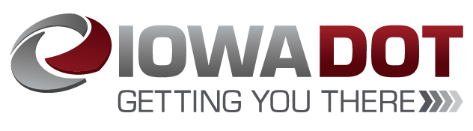 Background
Established in 1987 by Iowa Legislature
Iowa Code Section 312.2 and Administrative Rules 761 Chapter 164
0.5% of Road Use Tax Fund
Purpose:  Implement traffic safety features in order to reduce fatalities and serious injuries
Available to all public entities responsible for public roads and streets
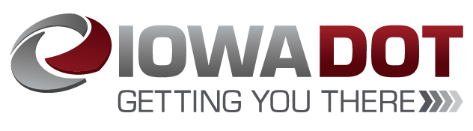 Funding Categories
Site-Specific Improvements
Construction projects to improve traffic safety and operations
Annual funding varies, generally $6-$7 million 
Traffic Control Devices
For purchase of traffic control device materials
Annual funding = $500,000
Studies & Outreach
Traffic safety research, studies, and public information initiatives
Annual funding = $500,000
Listing of applications can be found at this link:  
https://iowadot.gov/traffic/Traffic-and-Safety-programs/TSIP/TSIP-Program
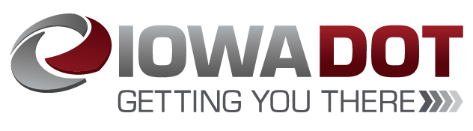 Application Review/Scoring
Demonstrated relationship to traffic safety
Safety benefit 
Project cost
Type of countermeasure(s) proposed
Risk factor(s) addressed
Safety engineering analysis
Multi-agency committee input
Funding subject to agreement execution
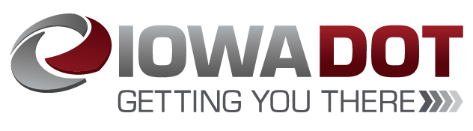 Application/Funding Summary
Application Summary
Applications received: 48
TSIP funds requested: $15,154,318
Available Funding
FY 2022 TSIP estimated appropriation: $7,606,000
Total funding recommended:  $7,506,000
[Speaker Notes: 32 site specific applications
Total requests $12,703,028

15 traffic control device applications
Total requests $1,951,290

1 study application
Total request $500,000]
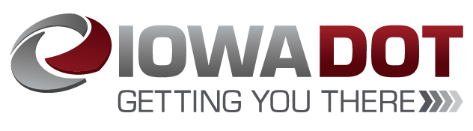 Site-Specific ImprovementsFunding Recommendation
Jump to applications not recommended for funding
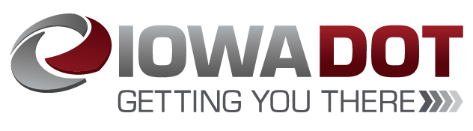 Site-Specific ImprovementsFunding Recommendation
Jump to applications not recommended for funding
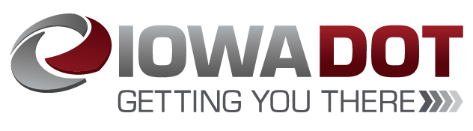 Site-Specific ImprovementsFunding Recommendation
Jump to applications not recommended for funding
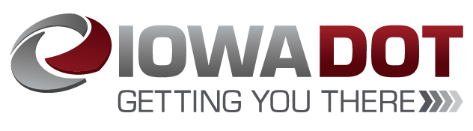 Traffic Control DevicesFunding Recommendation
Jump to applications not recommended for funding
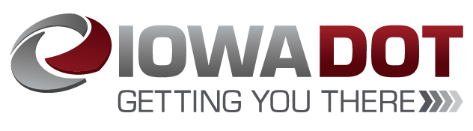 Traffic Control DevicesFunding Recommendation
Jump to applications not recommended for funding
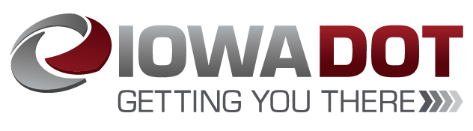 Studies & OutreachFunding Recommendation
PROJECT NAME
REQUESTED AMOUNT
RECOMMENDED AMOUNT
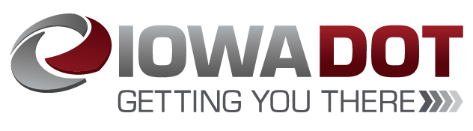 Map of Applications Received
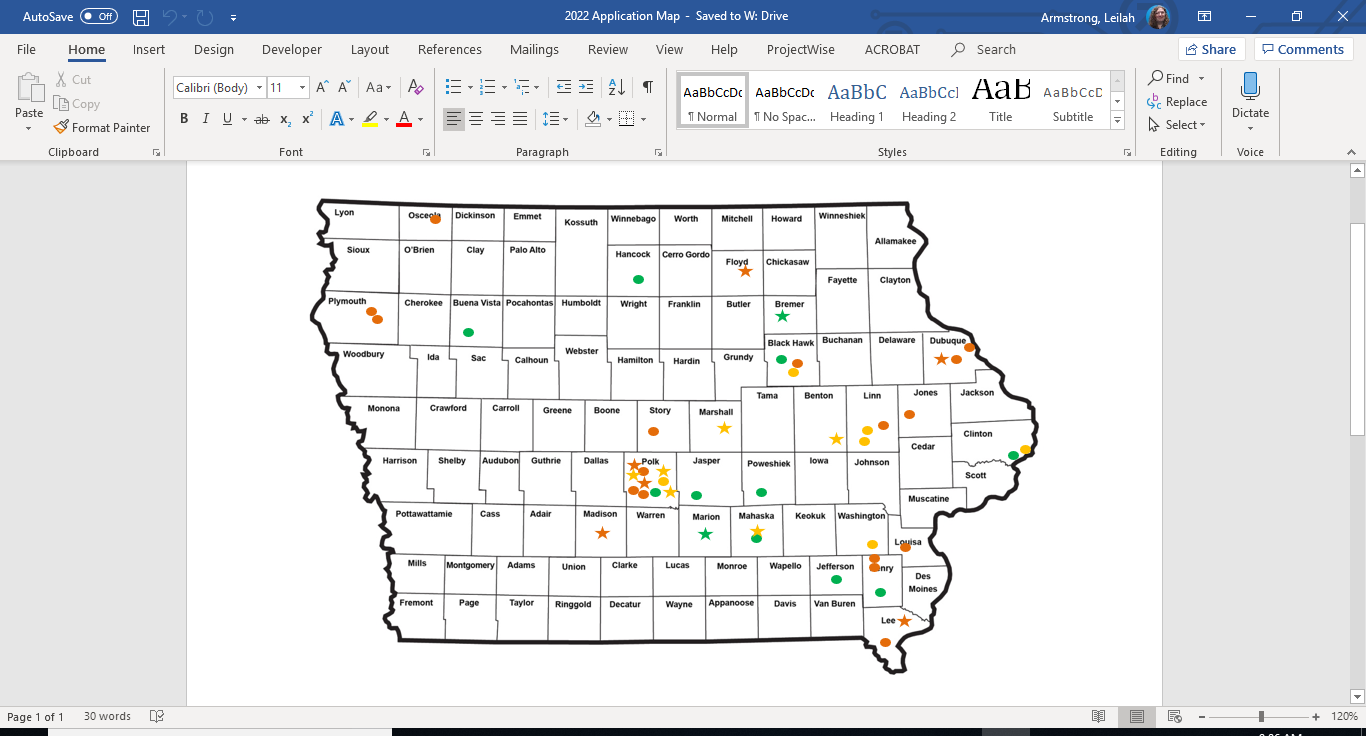 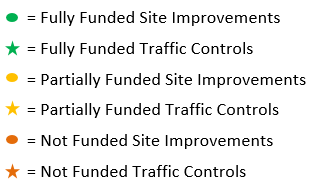 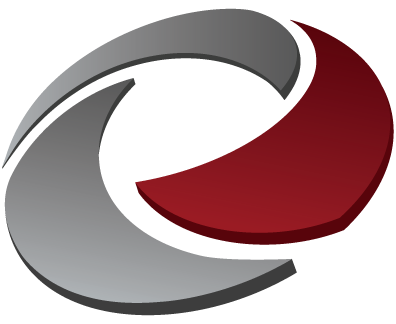 QUESTIONS?
Jan Laaser-Webb, Traffic and Safety Bureau
jan.laaser-webb@iowadot.us
515-239-1349
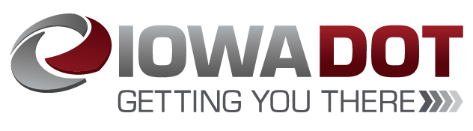 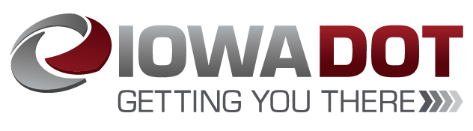 Site-Specific ImprovementsApplications Not Recommended for Award
TOTAL PROJECT COST
REQUESTED AMOUNT
(% of Total Project Cost)
RECOMMENDED AMOUNT
(% of Total Project Cost)
PROJECT NAME
SPONSOR
SCORE
Return to Recommendation Summary
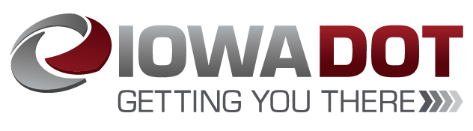 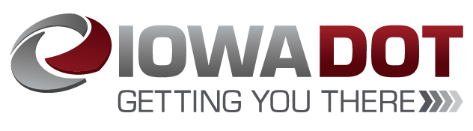 Site-Specific ImprovementsApplications Not Recommended for Award
TOTAL PROJECT COST
REQUESTED AMOUNT
(% of Total Project Cost)
RECOMMENDED AMOUNT
(% of Total Project Cost)
PROJECT NAME
SPONSOR
SCORE
Return to Recommendation Summary
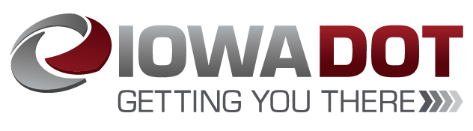 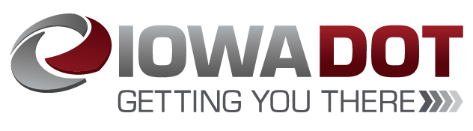 Site-Specific ImprovementsApplications Not Recommended for Award
TOTAL PROJECT COST
REQUESTED AMOUNT
(% of Total Project Cost)
RECOMMENDED AMOUNT
(% of Total Project Cost)
PROJECT NAME
SPONSOR
SCORE
Return to Recommendation Summary
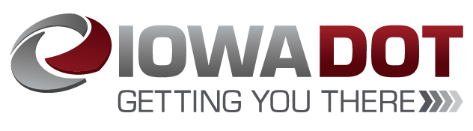 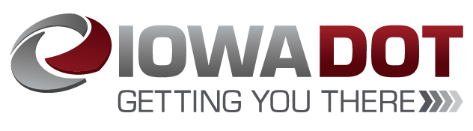 Site-Specific ImprovementsApplications Not Recommended for Award
TOTAL PROJECT COST
REQUESTED AMOUNT
(% of Total Project Cost)
RECOMMENDED AMOUNT
(% of Total Project Cost)
PROJECT NAME
SPONSOR
SCORE
Return to Recommendation Summary
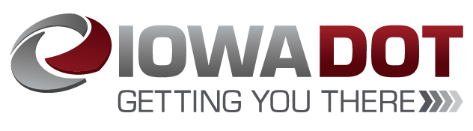 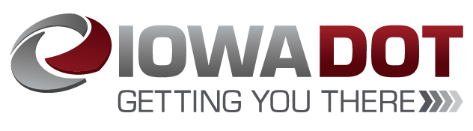 Traffic Control DevicesApplications Not Recommended for Award
TOTAL PROJECT COST
REQUESTED AMOUNT
(% of Total Project Cost)
RECOMMENDED AMOUNT
(% of Total Project Cost)
PROJECT NAME
SPONSOR
SCORE
Return to Recommendation Summary
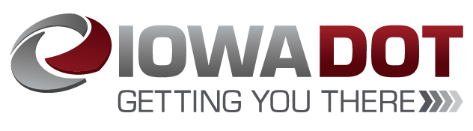 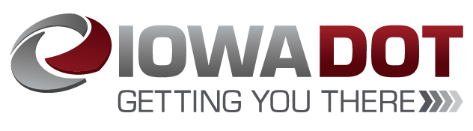 Traffic Control DevicesApplications Not Recommended for Award
TOTAL PROJECT COST
REQUESTED AMOUNT
(% of Total Project Cost)
RECOMMENDED AMOUNT
(% of Total Project Cost)
PROJECT NAME
SPONSOR
SCORE
Return to Recommendation Summary